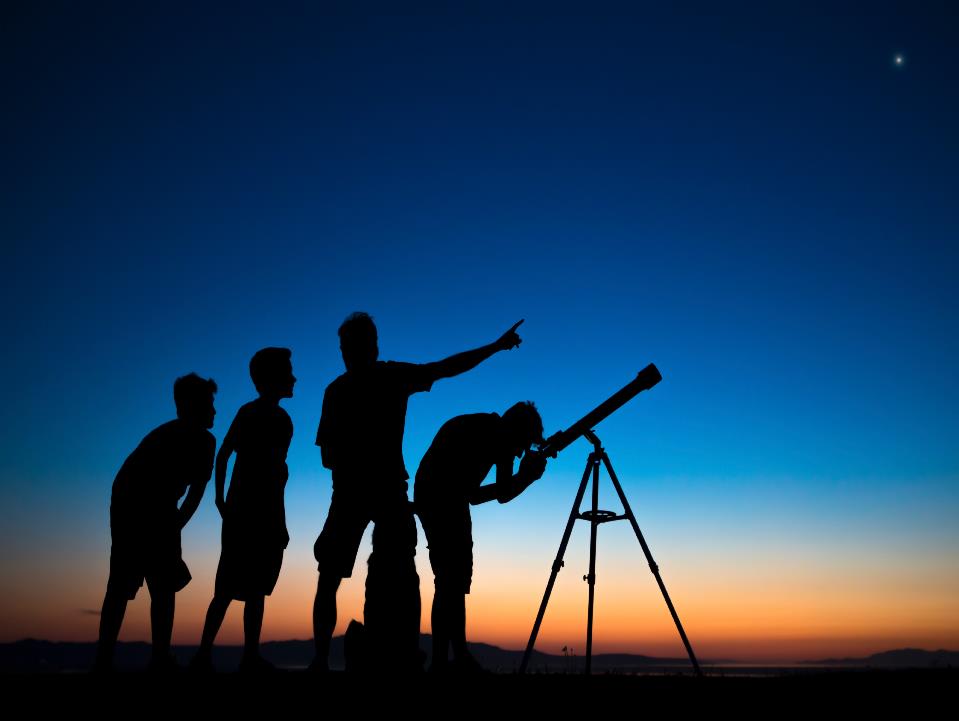 慧  眼  識  天  機
約書亞記五章13-15節

賴若瀚牧師
初 念 淺    轉 念 深

  “轉 念 思 維”
            Paradigm	 		Shift
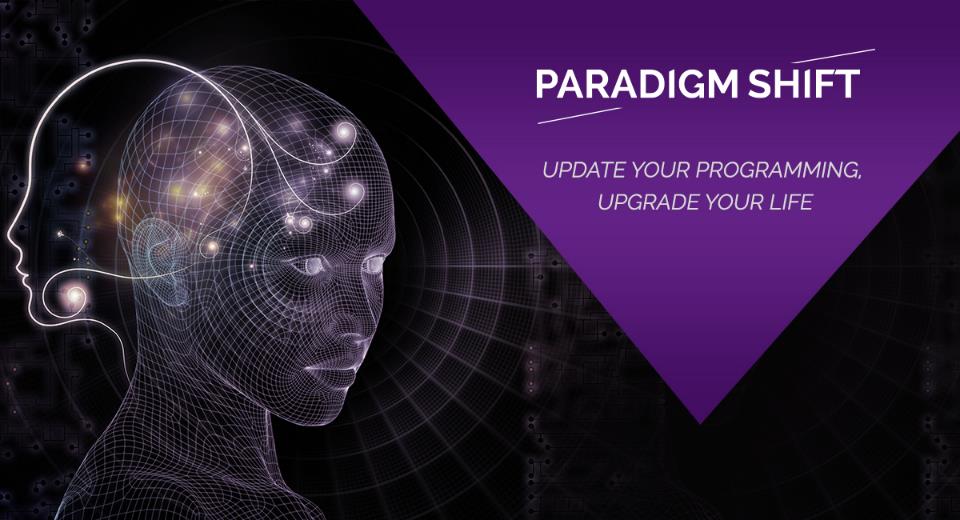 書五13-15 (1)

13 約書亞靠近耶利哥的時候, 舉目觀看, 不料, 有一個人手裡有拔出來的刀, 對面站立。約書亞到他那裡, 問他說 :「你是幫助我們呢, 是幫助我們敵人呢？」
14a 他回答說 :「不是的, 我來是要做耶和華軍隊的元帥。」
書五13-15 (2)

14b …約書亞就俯伏在地下拜, 說 :「我主有什麼話吩咐僕人？」    
15 耶和華軍隊的元帥對約書亞說 :「把你腳上的鞋脫下來, 因為你所站的地方是聖的。」約書亞就照著行了。
上文：
  1. 	補行割禮 (五2-9) – 新一代是誰 / 神是誰?
  2. 	守逾越節 (五10-11) – 神是誰 ?
  3. 	嗎哪停止 (五12) – 神是誰 ?
  五13-15 同樣解決 : “神是誰” 的問題 ?
問 題
約書亞來到靠近耶利哥的地方, 他在想甚麼？他又想要做甚麼呢？
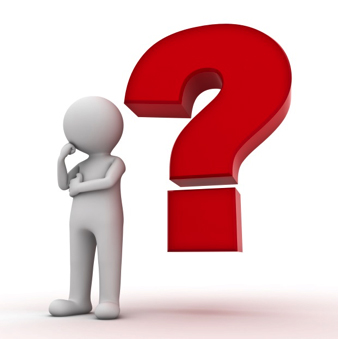 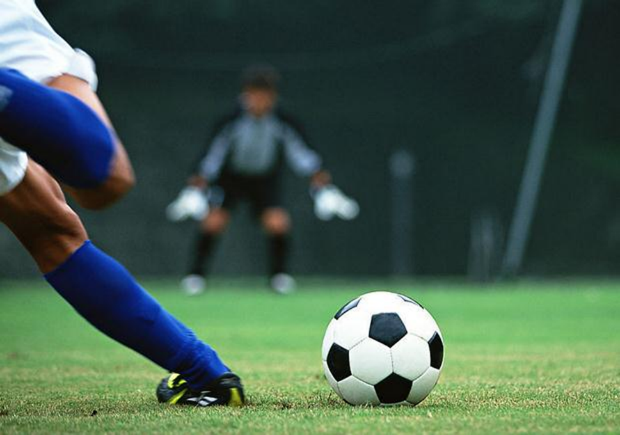 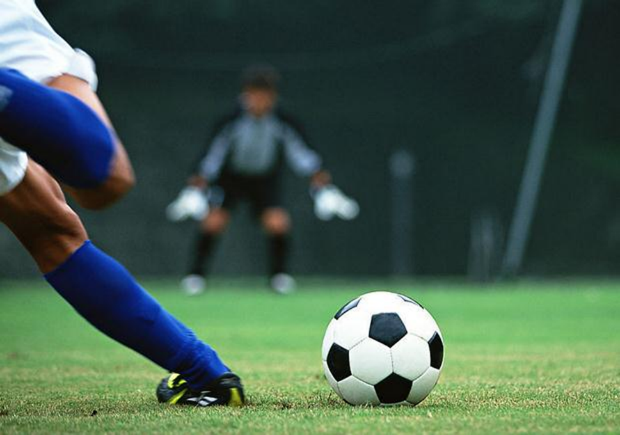 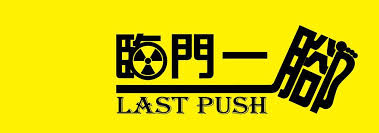 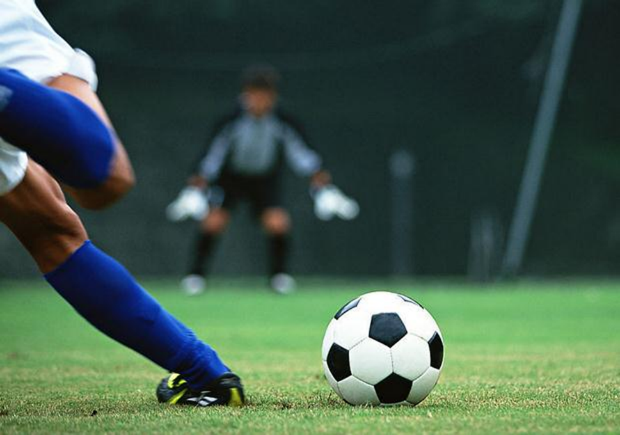 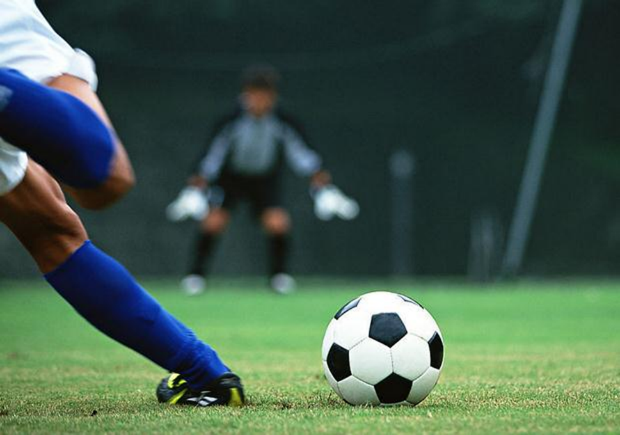 書五13

13 約書亞靠近耶利哥的時候, 舉目觀看, 不料, 有一個人手裡有拔出來的刀, 對面站立。約書亞到他那裡, 問他說 :「你是幫助我們呢, 是幫助我們敵人呢？」
問 題
約書亞問那人 :「你是幫助我們呢？是幫助我們敵人呢？」這說明他心中正在盤算些甚麼？
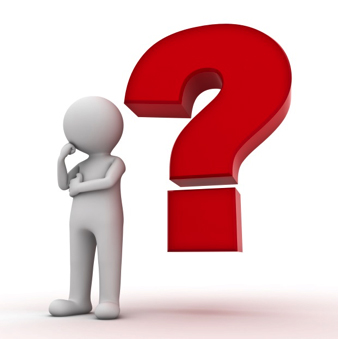 初 念 淺    轉 念 深

  “轉 念 思 維”
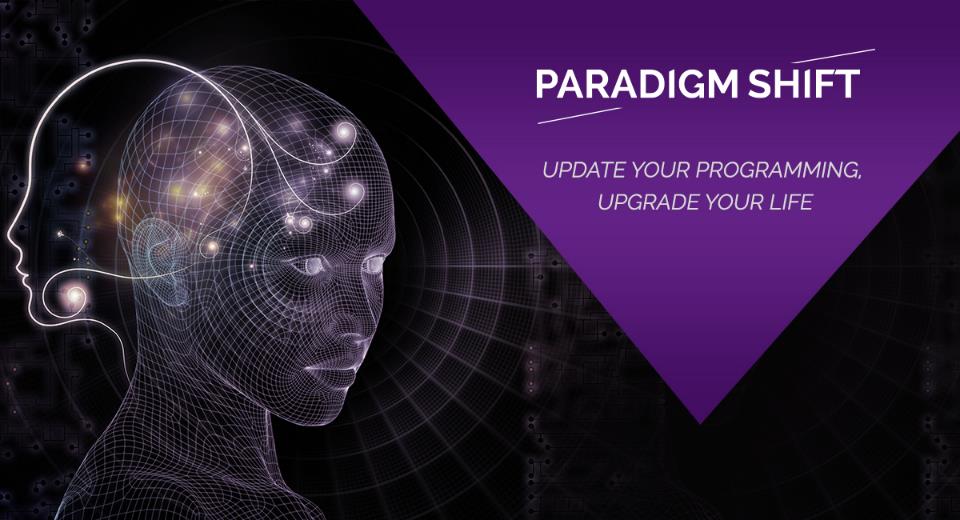 書五14a

14a 他回答說 :「不是的, 我來是要做耶和華軍隊的元帥。」
問 題
若然你是約書亞, 你已經是被選立的「耶和華軍隊的元帥」, 聽見那人說他也是, 你心中會有何感受？
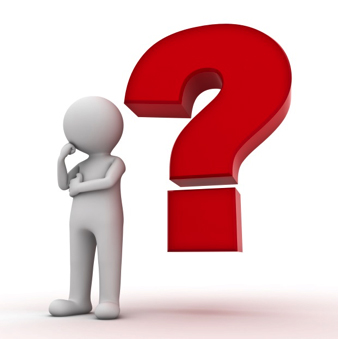 慧眼識天機 (書五13-15)
一.	先不問神是否站在我方, 				乃問我是否站在神的一方 (五13-14a)
應 用 問 題
不少信徒認為在信主之後, 耶穌必定會幫助他們渡過一切難關。耶穌是要來幫助我們的嗎？
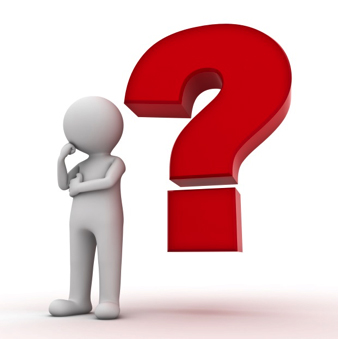 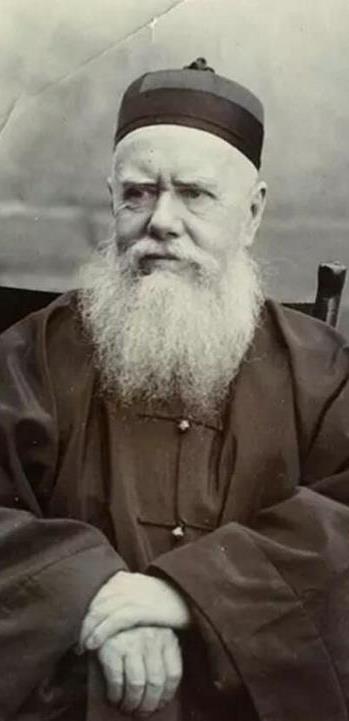 與神同工三步曲
問神 : “如何幫助我去完成   _____ 工作。”
問神 : “如何幫助我去完成   _____ 工作。”
問神 : “如何 ____ 我去完成   _____ 工作。”
--戴德生 (Hudson Taylor)
書五14b

14b …約書亞就俯伏在地下拜, 說 :「我主有什麼話吩咐僕人？」
約書亞的兩個問題
問題 #1 :「你是幫助我們呢？是幫助我們敵	人呢？」(五13)  
問題 #2 :「我主有甚麼話吩咐僕人？」(五14)

與保羅在大馬色路上所問的相近。
書五14b-15

14b …約書亞就俯伏在地下拜, 說 :「我主有什麼話吩咐僕人？」    
15 耶和華軍隊的元帥對約書亞說 :「把你腳上的鞋脫下來, 因為你所站的地方是聖的。」約書亞就照著行了。
問 題
就算承認對方是「耶和華軍隊的元帥」,為甚麼不先談作戰策略, 要先脫鞋呢？脫鞋對打仗有甚麼幫助嗎？
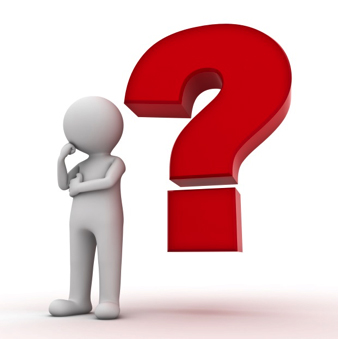 慧眼識天機 (書五13-15)
一.	先不問神是否站在我方, 				乃問我是否站在神的一方 (五13-14a)
二.	先不談事奉的策略, 					但求完全順服的心志 (五14b-15)
“順服” 是甚麼意思?
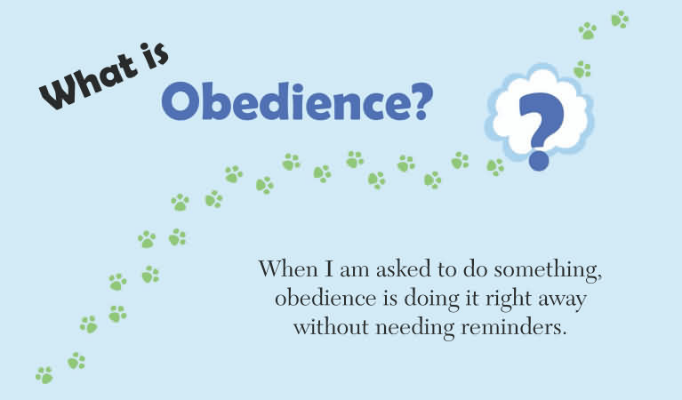 …是當聖經提醒我要做某事時,
我會立刻去做, 不需要再被提醒。
問 題
在攻打耶利哥的前夕, 神讓約書亞有這樣的經歷, 用意何在？
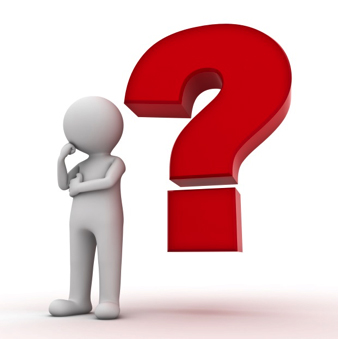 回  應  問  題
你知道你所事奉的對象是誰嗎？是自   己？還是神？誰是你生命的元帥？誰是老闆呢？
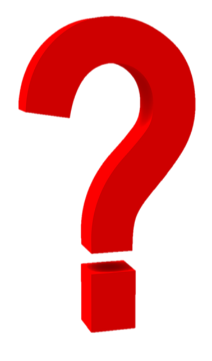 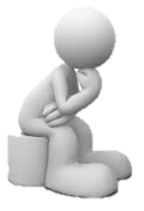 回  應  問  題
面對擺在前面事奉的道路, 你的心生拐點在那裡？你若是教會領袖, 你與眾同工對教會的未來, 有甚麼期望與計劃？
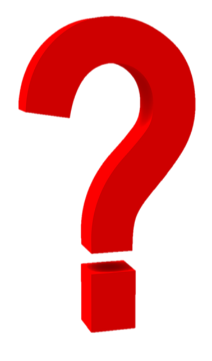 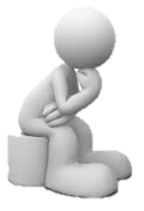 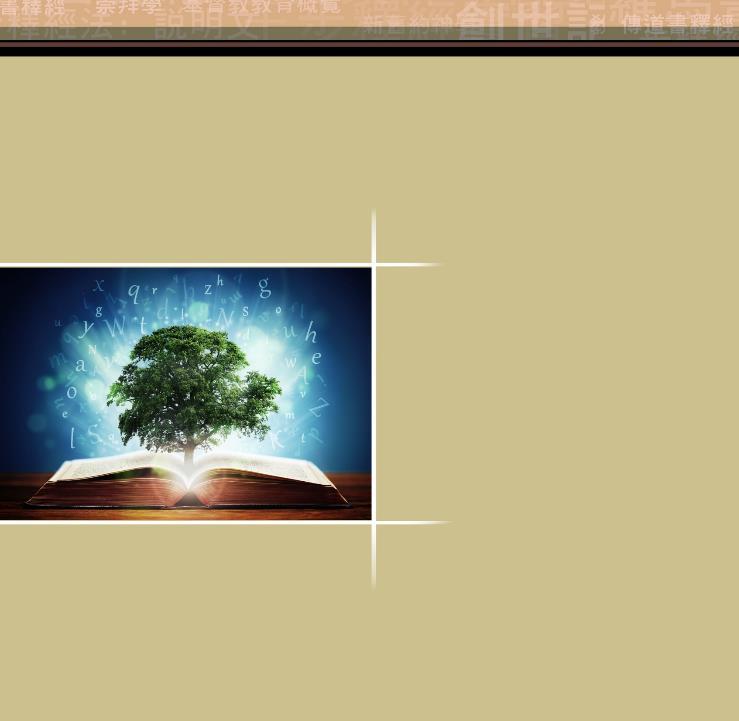 聖言資源中心
www.sagos.org


聖言講道研經學院
Institute.sagos.org